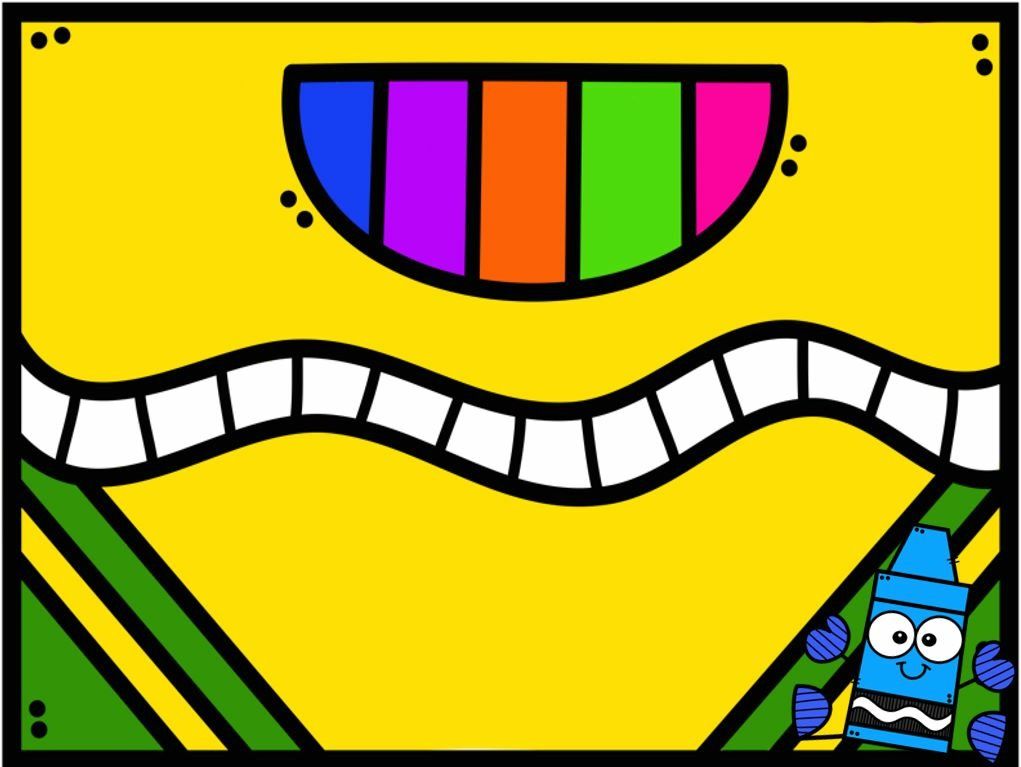 DIARIO DE ALUMNA PRACTICANTE
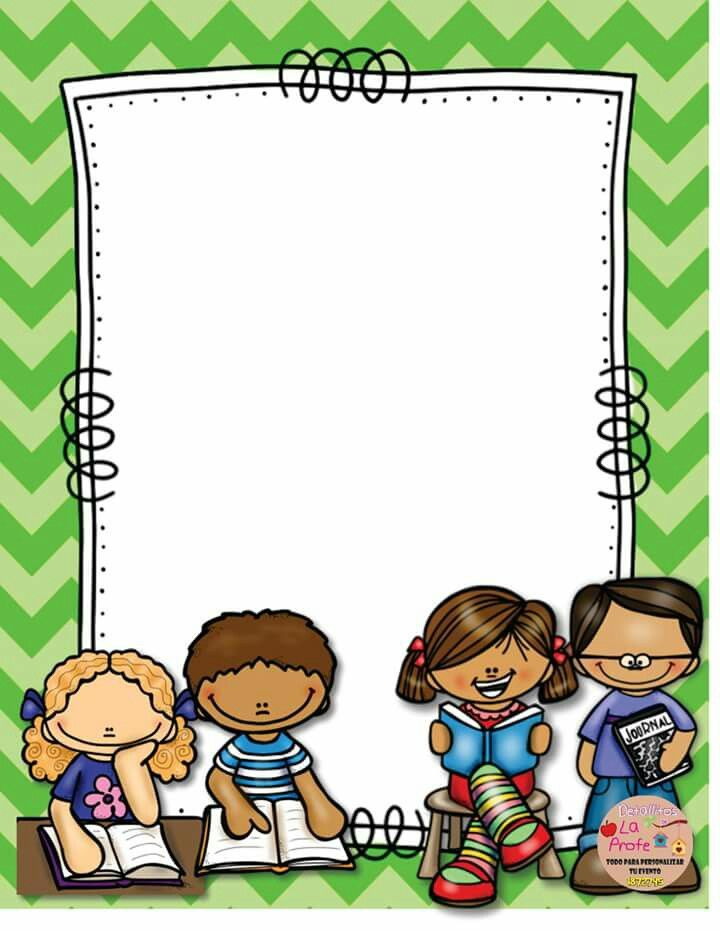 4 DE MARZO DEL 2021
Ayer, hoy y mañana
Aprendizaje esperado: Identifica varios eventos de su vida cotidiana y dice el orden en que ocurren.
Énfasis: Establece relaciones temporales.
Mediante un video realizando diversas acciones el alumno  aprenderá a organizar las actividades semanales.
Identificarás varios eventos de tu vida cotidiana y dirás el orden en que ocurren.
11 FM Lentejas para tus orejas
Aprendizaje esperado: Comenta noticias que se difunden en periódicos, radio, televisión y otros medios.
Énfasis: Comenta noticias que escucha en la radio.
Mediante un video se da a conocer un programa de radio y el alumno juagará a pertenecer a una estación de radio.
Comentará noticias que se difundan en periódicos, radio, televisión y otros medios.